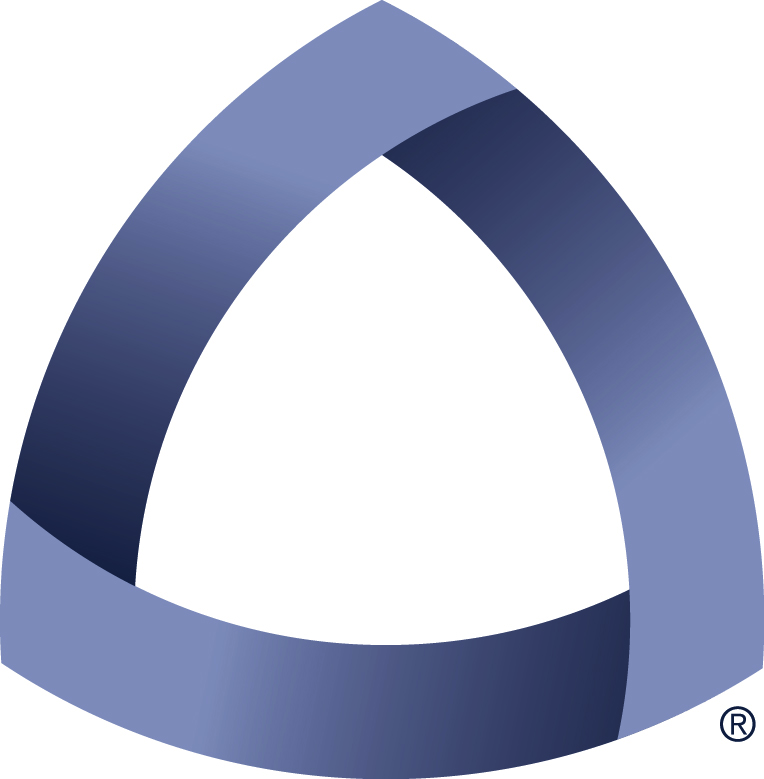 UNCONVENTIONAL RESERVOIR ENGINEERING PROJECT
Colorado School of Mines
CSM
CO2, CH4, C17H36 and C10H22 molecules were simulated in a calcite pore to obtain their adsorption coefficients
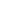 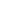 Adsorption of Hydrocarbons on a Calcite Wall by MD Simulation
Berk Coskuner, PhD. Student
U R E P
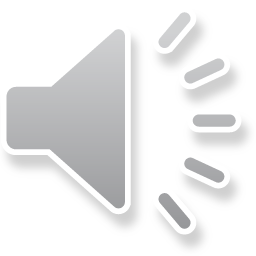 1
UNCONVENTIONAL RESERVOIR ENGINEERING PROJECT
Advisory Board Meeting, Spring 2020, Golden, Colorado
[Speaker Notes: I think calcite is better.]
Problem Statement
Zhu et al. (2019) showed that long chained hydrocarbon molecules are hindered in a shale rock.
To include the hinderance effect in a simulator, T. Calisgan and Z. Zhu are developing numerical simulations that can predict adsorption and sieving behaviors of molecules in cores / reservoirs
For this purpose, at a certain temperature, an empirical equation for adsorption is required to get the derivative of the adsorption with respect to pressure.

On the other hand, Ziming is running experiments to see the differences between CO2  and CH4 EOR applications.
To contribute to his results, we run 2 identical hydrocarbon mixture simulations. In one of them we presented CO2 and in the other one we presented CH4 and checked the changes in the adsorptions of the H.C. on a calcite surface.
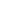 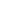 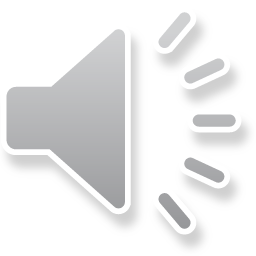 UNCONVENTIONAL RESERVOIR ENGINEERING PROJECT
2
Advisory Board Meeting, Spring 2020, Golden, Colorado
Scope of Research
We are working on the development of empirical equations for adsorption of carbon dioxide (CO2) and methane (CH4) on calcite wall, which are presented in a decane (C10) and heptadecane (C17) mixture separately.

Gromacs (a molecular dynamics simulator) is used for this purpose.

We used the high performance computers at Mines.
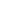 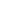 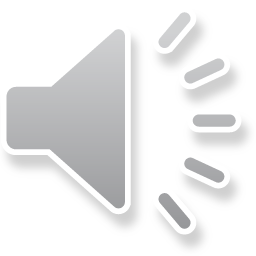 UNCONVENTIONAL RESERVOIR ENGINEERING PROJECT
3
Advisory Board Meeting, Spring 2020, Golden, Colorado
[Speaker Notes: I suggest to use C10/C17 instead of DEC/HTP.]
Approach
Color Code

Completed
In progress (some results are presented)
Not started
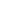 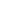 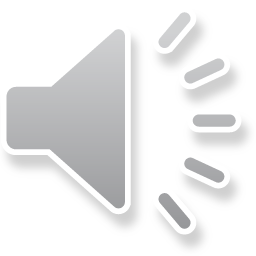 UNCONVENTIONAL RESERVOIR ENGINEERING PROJECT
4
Advisory Board Meeting, Spring 2020, Golden, Colorado
Approach
We followed the same procedure for CO2 and CH4. To keep it simple, below we only explain the procedure for CO2.

For this mixture, we run two different simulations, at first we had a constant number of C10 and C17, but changing number of CO2 to control the pressure.

In the second one, we kept the mole fraction constant and changed the number of each molecule type at a same ratio to control the pressure.

The first one tells us how does the adsorption changes with addition of CO2, whereas the second one shows how does the adsorption change with respect to the pressure only.
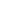 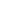 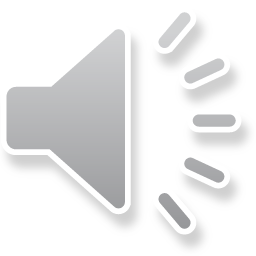 UNCONVENTIONAL RESERVOIR ENGINEERING PROJECT
5
Advisory Board Meeting, Spring 2020, Golden, Colorado
Simulation Details
Changing Number of CO2
Constant Mole Fraction
Number of molecules
260 C10
65 C17
50 to 1100 CO2/CH4 molecules (50, 100,150, … 1050, 1100)
Mole fraction
0.28 C10
0.07 C17
0.65 CO2/CH4
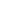 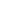 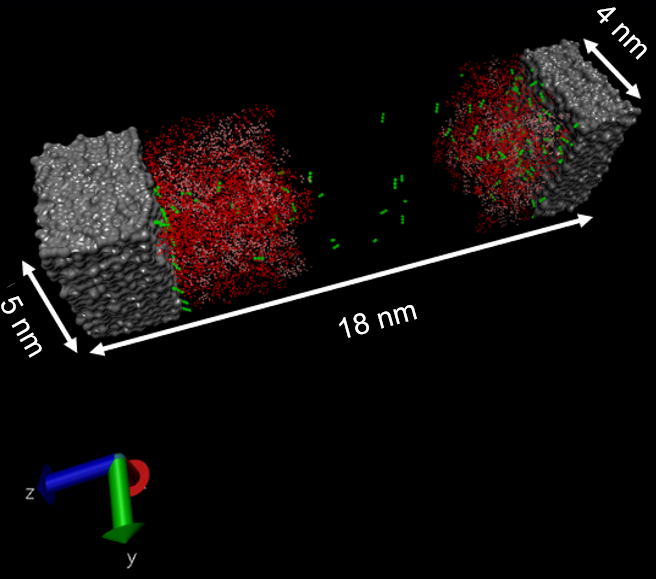 Temperature: 300 K
Simulated for 3000 picoseconds (3 ns)
Fluid in between two calcite sheet
In the figure, the green, red and pink molecules represent CO2, C10 and C17 respectively. The grey surfaces are the calcite walls.
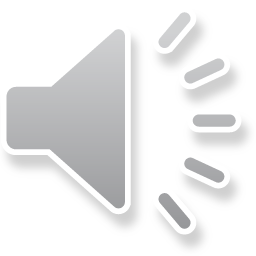 UNCONVENTIONAL RESERVOIR ENGINEERING PROJECT
6
Advisory Board Meeting, Spring 2020, Golden, Colorado
Simulation Details
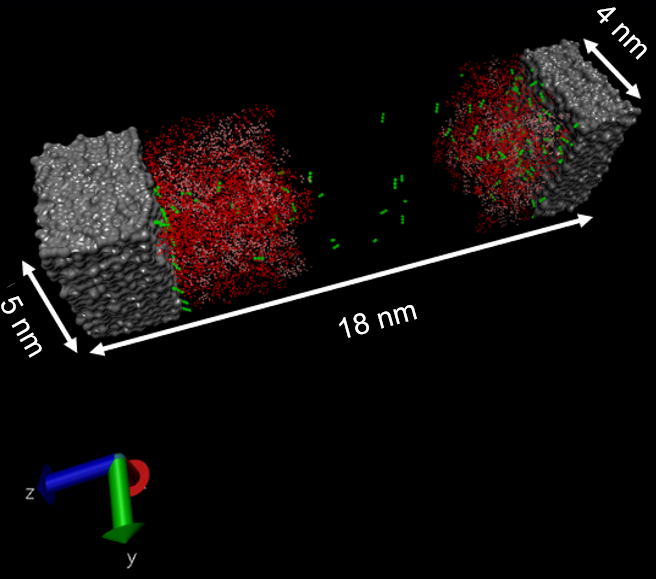 CO2 molecules in this void space are in gas phase. To calculate the pressure of CO2, we captured it’s density in this volume and read the pressure from the density vs pressure graph of CO2.
The graph below is constructed by using the EOS.
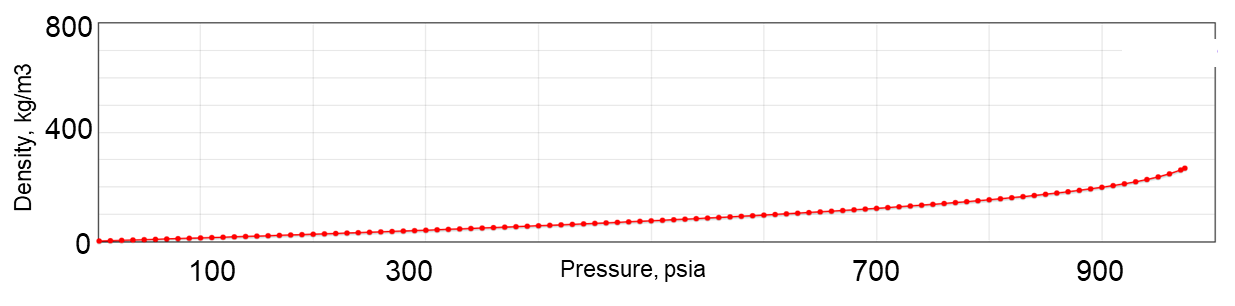 From: nist.gov
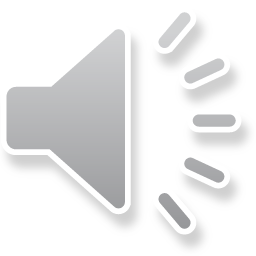 UNCONVENTIONAL RESERVOIR ENGINEERING PROJECT
7
Advisory Board Meeting, Spring 2020, Golden, Colorado
Results: CO2 (Changing # of CO2)
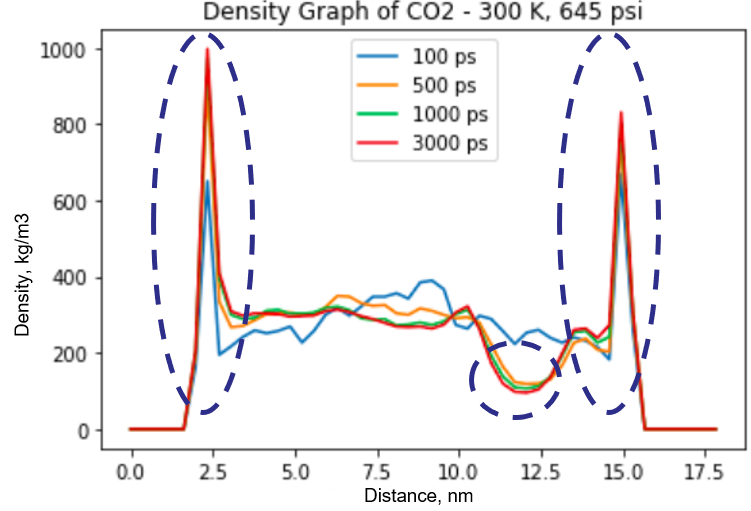 The figures represent results of 1 single simulation (at 300 K and 645 psi)
The graph shows the distribution of the density of CO2 along the simulation box (figure below) at different time steps.
One can see that as the time steps approach to 3000 ps, the density stabilizes.
To get the density of CO2 adsorbed on the CaCO3 wall at 645 psi and 300 K, we take the average of the densities on each surfaces.
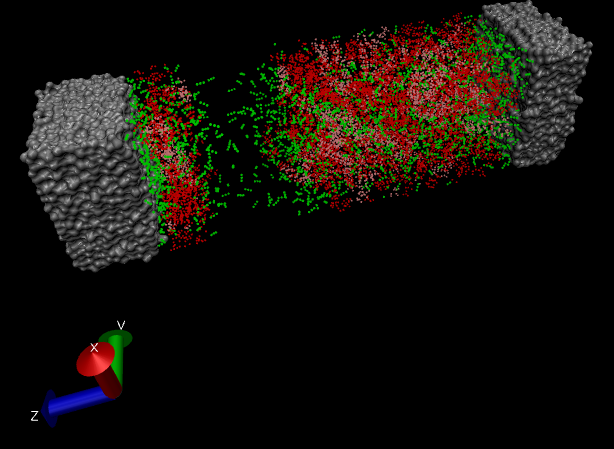 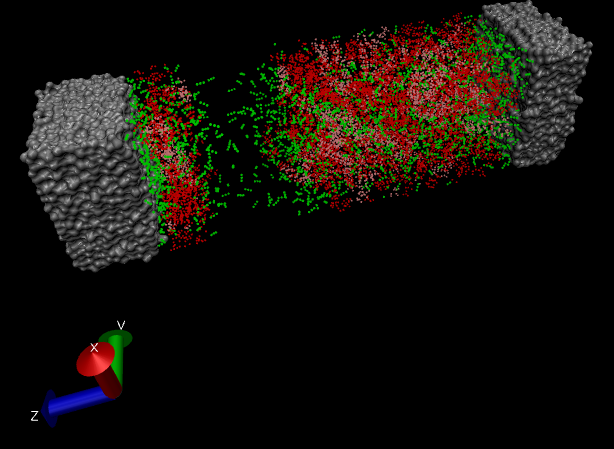 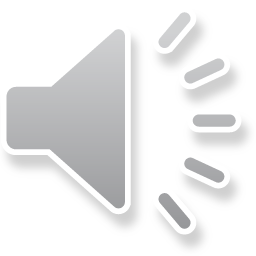 UNCONVENTIONAL RESERVOIR ENGINEERING PROJECT
8
Advisory Board Meeting, Spring 2020, Golden, Colorado
Results: CO2 (Changing # of CO2)
Running the simulation at different pressures and capturing the density data of adsorbed CO2 molecules on the CaCO3 surface, we get the following graph.
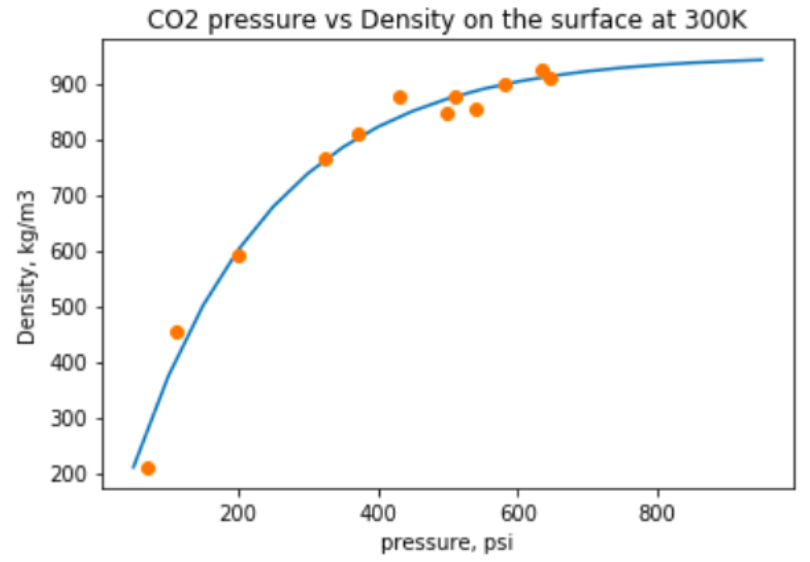 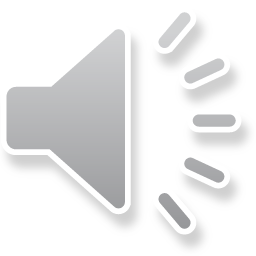 UNCONVENTIONAL RESERVOIR ENGINEERING PROJECT
9
Advisory Board Meeting, Spring 2020, Golden, Colorado
[Speaker Notes: Why density is in the unit of kg/m^3 not kg/m^2?
Can you add C10 on the wall and C17 on the wall as well?]
Results: CO2 (Constant Mole Fraction)
To increase the pressure, the number of molecules of each component is increased at the same ratio.
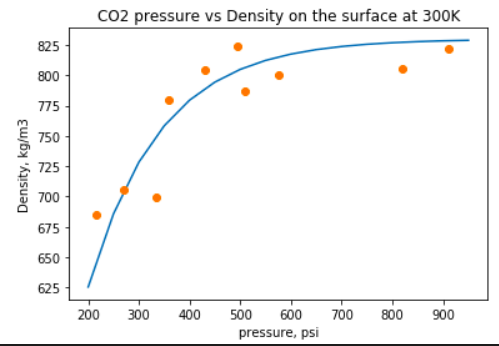 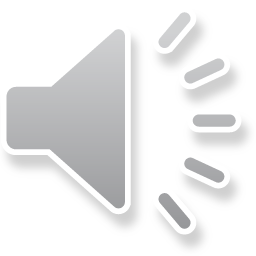 UNCONVENTIONAL RESERVOIR ENGINEERING PROJECT
10
Advisory Board Meeting, Spring 2020, Golden, Colorado
[Speaker Notes: Why density is in the unit of kg/m^3 not kg/m^2?
Can you add C10 on the wall and C17 on the wall as well?]
Results: Constant vs. Variable Composition
The graph compares the equations that we matched to the adsorption data from the MD simulations. The results suggest a significant difference between two approaches.
To get the derivative of adsorption with respect to pressure only, we’ll use constant composition results.

To check the results of CO2 injection experiments, we’ll use the variable compositions results, at which the number of CO2 molecules only were increased to pressurize the system, and the # of hydrocarbons were not changed.
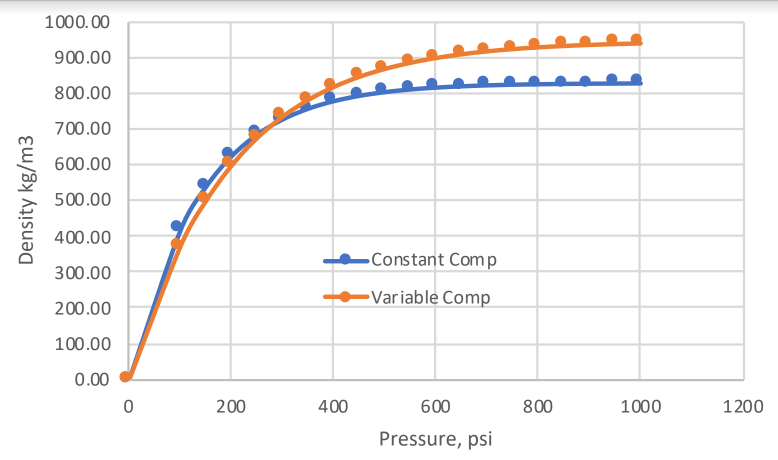 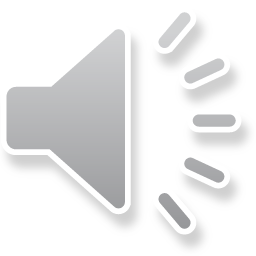 UNCONVENTIONAL RESERVOIR ENGINEERING PROJECT
11
Advisory Board Meeting, Spring 2020, Golden, Colorado
[Speaker Notes: Why density is in the unit of kg/m^3 not kg/m^2?
Can you add C10 on the wall and C17 on the wall as well?]
Results: Constant vs. Variable Composition
The graphs compare the adsorption of different types of molecules in constant composition and constant variable simulation cases.
It’s observed that in both scenarios, CO2 adsorption is significantly higher than the hydrocarbon adsorptions because of its affinity to calcite surface.
As pressure increases the hydrocarbon molecules are replaced by CO2 molecules. Hence, the number of adsorbed CO2 molecules increases, whereas the number of adsorbed hydrocarbon molecules decreases.
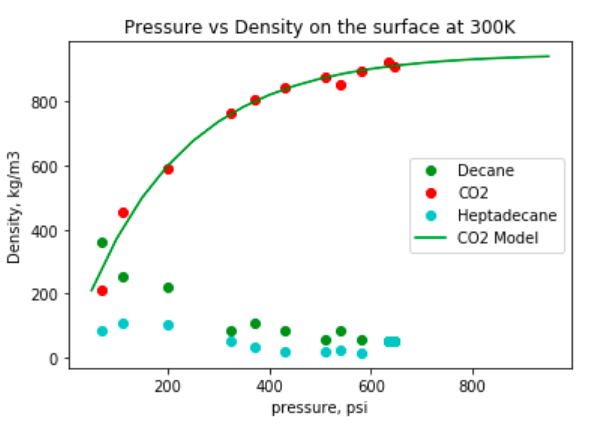 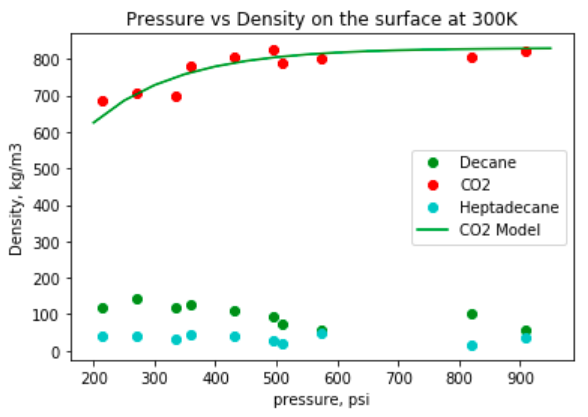 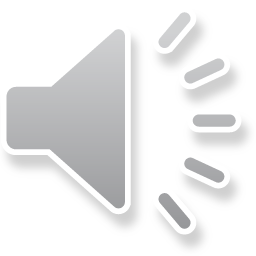 UNCONVENTIONAL RESERVOIR ENGINEERING PROJECT
12
Advisory Board Meeting, Spring 2020, Golden, Colorado
[Speaker Notes: Why density is in the unit of kg/m^3 not kg/m^2?
Can you add C10 on the wall and C17 on the wall as well?]
Results: CO2 vs CH4
The graph shows the results of two different simulations at 200 psi 300K.
1st simulation contains decane, heptadecane and methane. (Represented by solid lines)
2nd simulation contains decane heptadecane and carbon dioxide. (Represented by dashed lines)
To visualize it better, we put an illustration of the simulation box under the graph. The x axis of the simulation box is visually adjusted to make it identical to the x axis of the graph, for a better vision.
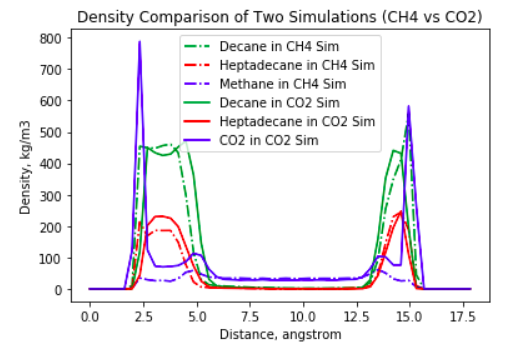 Distance, nm
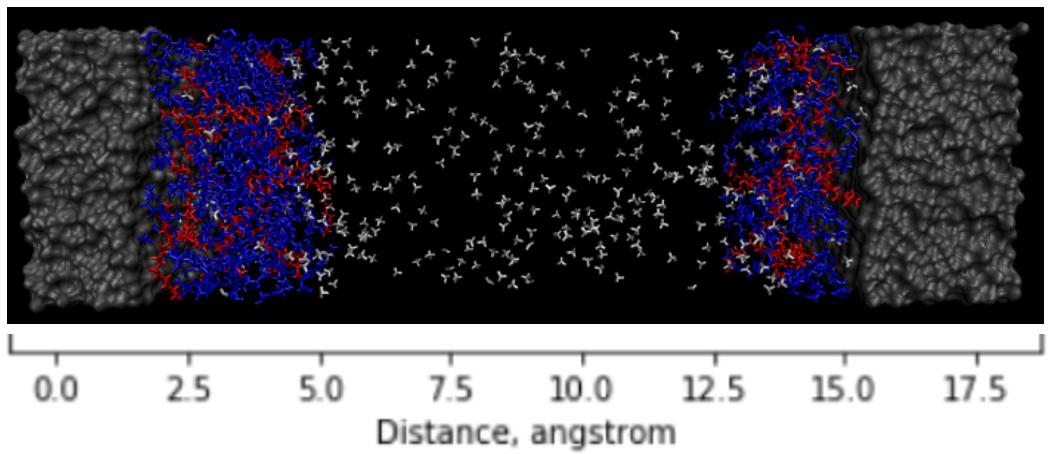 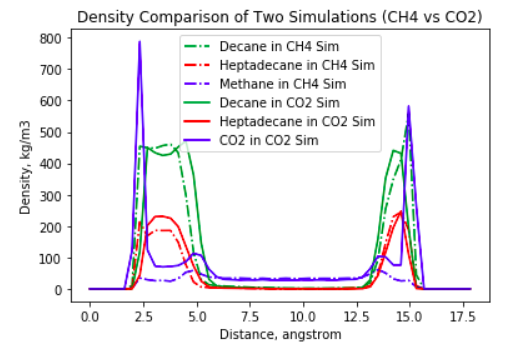 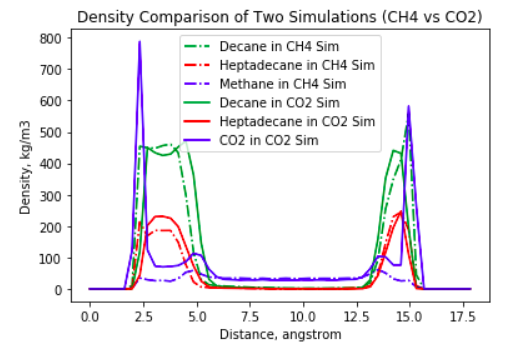 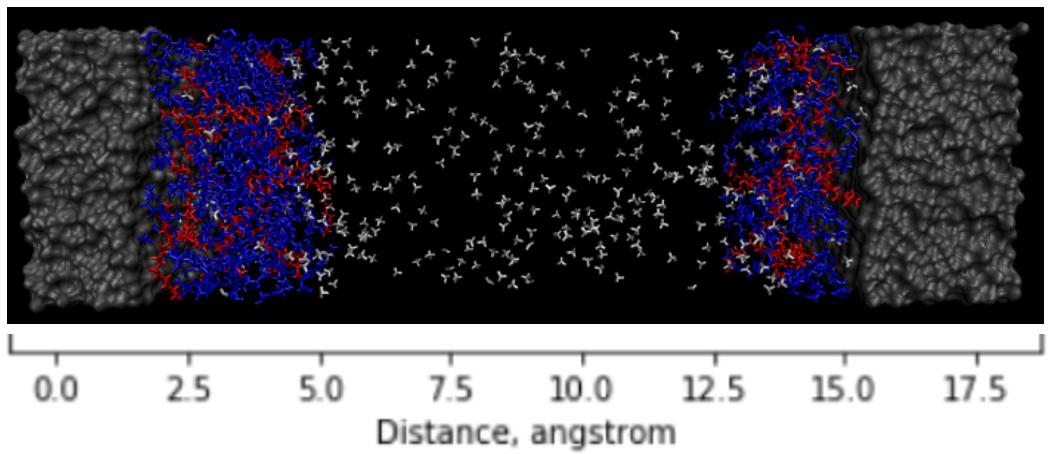 Calcite walls
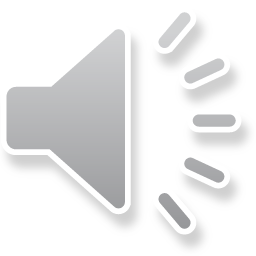 UNCONVENTIONAL RESERVOIR ENGINEERING PROJECT
13
Advisory Board Meeting, Spring 2020, Golden, Colorado
[Speaker Notes: Why density is in the unit of kg/m^3 not kg/m^2?
Can you add C10 on the wall and C17 on the wall as well?]
Results: CO2 vs CH4
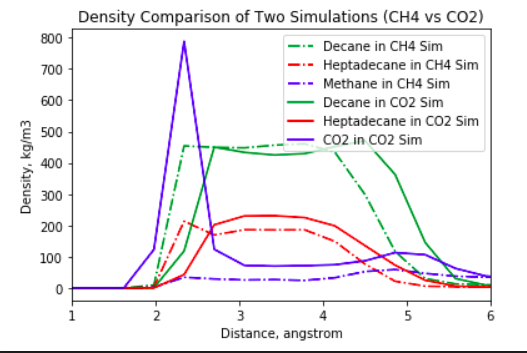 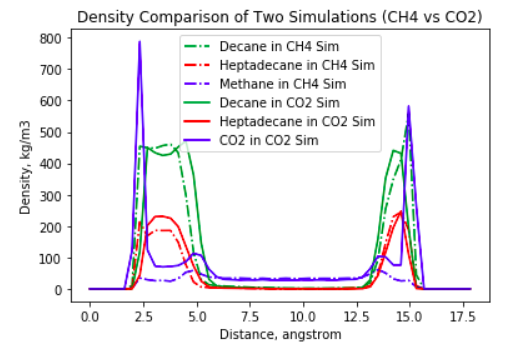 Dashed blue line (1st simulation) shows the adsorption of CH4, which is replaced by CO2 in the second simulation (solid blue line).
The presence of CO2 swept the hydrocarbons from the calcite wall (See black lines) due to its high adsorption on the surface. We did not observe such a phenomenon in the 1st simulation.
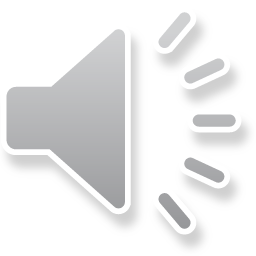 UNCONVENTIONAL RESERVOIR ENGINEERING PROJECT
14
Advisory Board Meeting, Spring 2020, Golden, Colorado
[Speaker Notes: Why density is in the unit of kg/m^3 not kg/m^2?
Can you add C10 on the wall and C17 on the wall as well?]
Conclusion & Future Work
So far:
We run MD simulations to capture the adsorption vs pressure graph of CO2, CH4, C17H36 and C10H22 .

We completed simulations of CO2 at constant mole fraction and changing mole fraction cases.

We investigated the effect of the composition and the pressure on the adsorption.

Adsorption coefficients are captured and an empirical model developed.

Effect of CO2 and CH4 on the adsorptions of other hydrocarbon molecules are compared.

Next:
We will complete the remaining simulations that are proposed in this presentation.

We are working on an MD simulation of a real oil composition used by Ziming in his experiments.
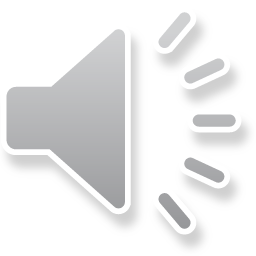 UNCONVENTIONAL RESERVOIR ENGINEERING PROJECT
15
Advisory Board Meeting, Spring 2020, Golden, Colorado
Future Work Initial Results
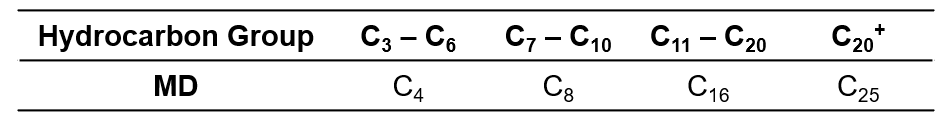 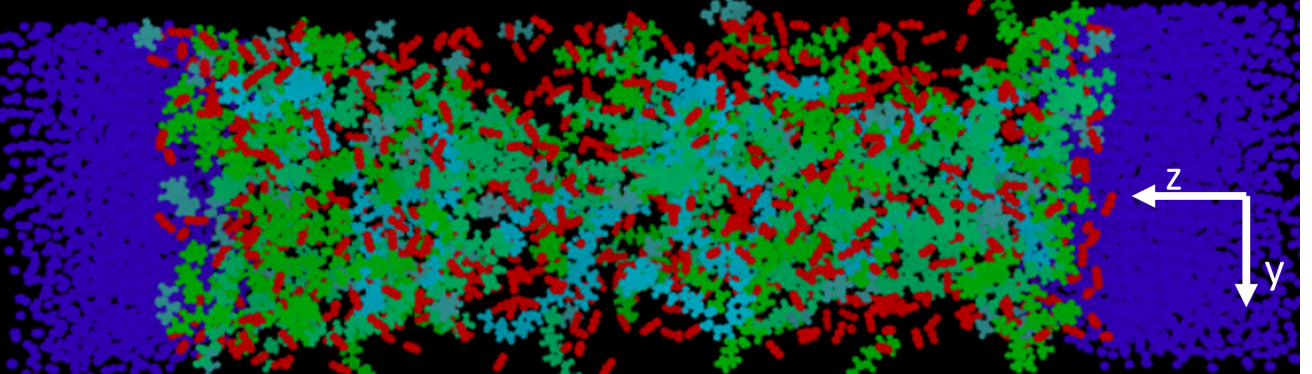 Configuration of the Niobrara oil molecules and the calcite walls in the simulation box.
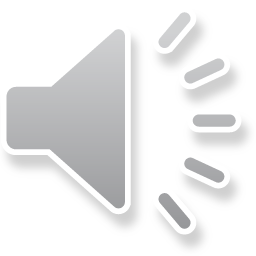 UNCONVENTIONAL RESERVOIR ENGINEERING PROJECT
16
Advisory Board Meeting, Spring 2020, Golden, Colorado
Future Work Initial Results
Observations
CO2 molecules sweep adsorbed hydrocarbon molecules from calcite surface.
CO2 molecules adsorb to calcite surface.      
butane molecules (representative of light hydrocarbon group) show an excess near the walls (now mostly occupied by CO2).

support the experimental observation that CO2 is able to alleviate selective hindrance that occurred during flow of crude oil in Niobrara shale.
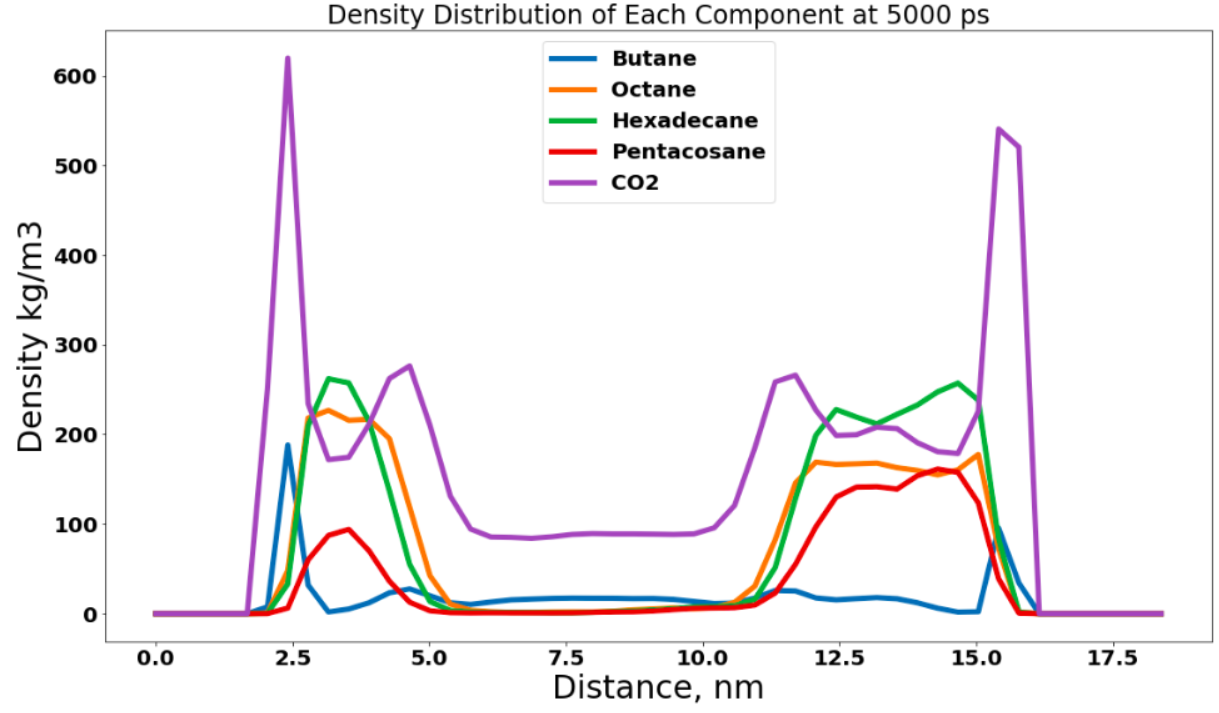 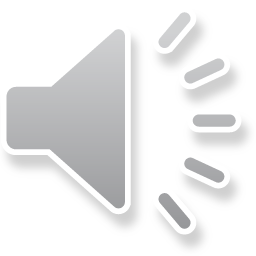 UNCONVENTIONAL RESERVOIR ENGINEERING PROJECT
17
Advisory Board Meeting, Spring 2020, Golden, Colorado
THANK YOU
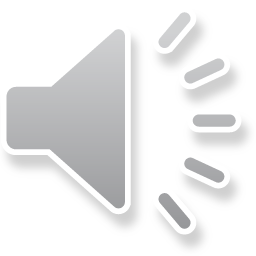 UNCONVENTIONAL RESERVOIR ENGINEERING PROJECT
18
Advisory Board Meeting, Spring 2020, Golden, Colorado